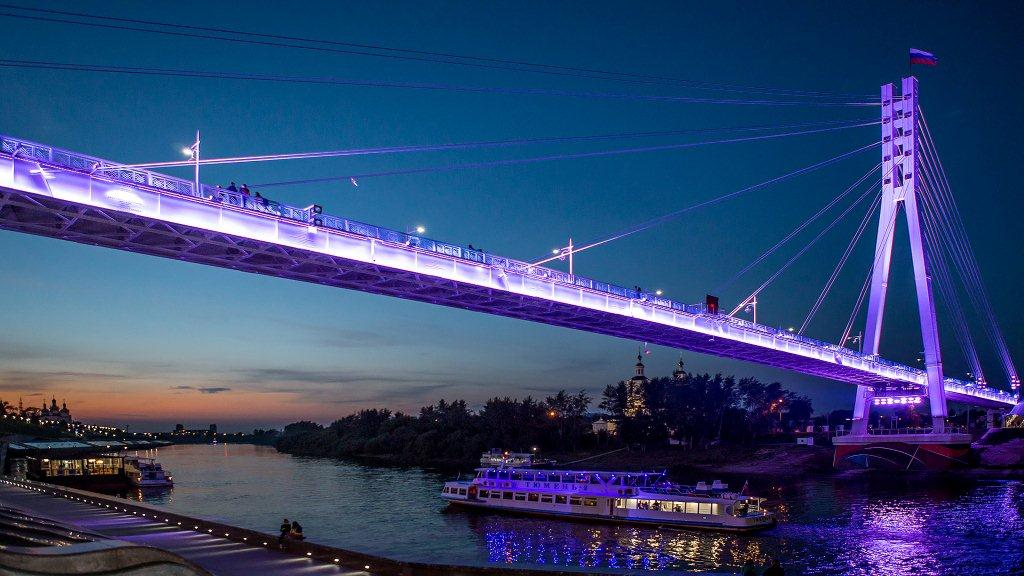 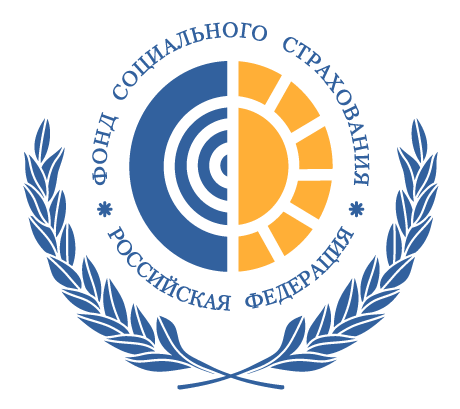 Государственное учреждение - Тюменское региональное отделение
Фонда социального страхования Российской Федерации
Пилотный проект 
«Прямые выплаты»
с 1 июля 2020 года
Тюмень
2020
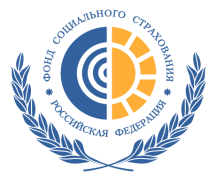 Государственное учреждение - Тюменское региональное отделение
Фонда социального страхования Российской Федерации
На 01.01.2020 участниками проекта 
«Прямые выплаты» являются 69 субъектов РФ
2011
2012
2015
2016
2017
2018
2019
2020
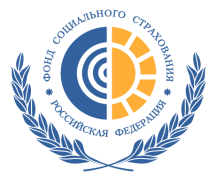 Государственное учреждение - Тюменское региональное отделение
Фонда социального страхования Российской Федерации
Особенности назначения и выплаты пособий
через региональное отделение
касаются только страхователей тех обособленных подразделений, которые зарегистрированы в Тюменской области, 
и которые являются самостоятельными страхователями

В случае если головная организация начисляет зарплату работникам своих филиалов в другом регионе и соответственно филиалы не стоят на учете в нашем регионе, то действие постановления Правительства на них 
не распространяется

И наоборот, если головная организация стоит на учете в нашем регионе, имеет филиалы по всей стране, но филиалы не имеют самостоятельности, то жители других регионов опосредовано через страхователя тоже будут принимать участие в пилотном проекте
Государственное учреждение - Тюменское региональное отделение
Фонда социального страхования Российской Федерации
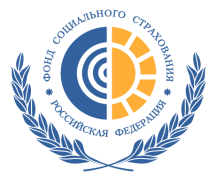 Обращаем внимание !
За первые 3 дня пособия по временной нетрудоспособности назначается и выплачивается страхователем за счет собственных средств и начиная с 4 дня временной нетрудоспособности региональное отделение за счет средств бюджета ФСС РФ

В случае прекращения страхователем деятельности, в том числе при невозможности установления его фактического местонахождения, на день обращения застрахованного лица в целях получения пособия застрахованное лицо (его уполномоченный представитель) вправе самостоятельно представить в региональное отделение заявление и документы, необходимые для назначения и выплаты соответствующего вида пособия
 
Проект не распространяется на лиц, добровольно вступивших в правоотношения по обязательному социальному страхованию на случай временной нетрудоспособности и в связи с материнством
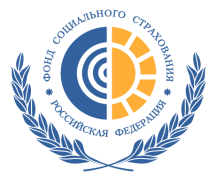 Государственное учреждение - Тюменское региональное отделение
Фонда социального страхования Российской Федерации
Нормативные документы, регламентирующие порядок реализации пилотного проекта «Прямые выплаты»
Постановление Правительства Российской Федерации от 21.04.2011 № 294 
«Об особенностях финансового обеспечения, назначения и выплаты в 2012 - 2020 годах территориальными органами Фонда социального страхования Российской Федерации застрахованным лицам страхового обеспечения по обязательному социальному страхованию на случай временной нетрудоспособности и в связи с материнством и по обязательному социальному страхованию от несчастных случаев на производстве и профессиональных заболеваний, осуществления иных выплат и возмещения расходов страхователя на предупредительные меры по сокращению производственного травматизма и профессиональных заболеваний работников, а также об особенностях уплаты страховых взносов по обязательному социальному страхованию на случай временной нетрудоспособности и в связи с материнством и по обязательному социальному страхованию от несчастных случаев на производстве и профессиональных заболеваний»
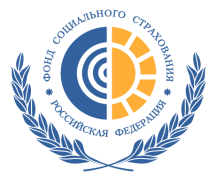 Государственное учреждение - Тюменское региональное отделение
Фонда социального страхования Российской Федерации
ПОСТАНОВЛЕНИЕМ ПРАВИТЕЛЬСТВА от 21.04.2011 №294
 (в редакции от 01.12.2018)  УТВЕРЖДЕНО:
Положение об особенностях назначения и выплаты в 2012 - 2020 годах застрахованным лицам страхового обеспечения по обязательному социальному страхованию на случай временной нетрудоспособности и в связи с материнством и иных выплат в субъектах Российской Федерации, участвующих в реализации пилотного проекта; (в ред. Постановлений Правительства РФ от 20.12.2011 N 1054, от 20.12.2013 N 1195, от 25.12.2014 N 1484, от 19.12.2015 N 1389, от 22.12.2016 N 1427, от 11.12.2017 N 1514).

Положение об особенностях назначения и выплаты в 2012 - 2020 годах застрахованным лицам пособия по временной нетрудоспособности в связи с несчастным случаем на производстве или профессиональным заболеванием, а также оплаты отпуска застрахованного лица (сверх ежегодного оплачиваемого отпуска, установленного законодательством Российской Федерации) на весь период лечения и проезда к месту лечения и обратно в субъектах Российской Федерации, участвующих в реализации пилотного проекта; (в ред. Постановлений Правительства РФ от 20.12.2011 N 1054, от 20.12.2013 N 1195, от 25.12.2014 N 1484, от 19.12.2015 N 1389, от 22.12.2016 N 1427, от 11.12.2017 N 1514).

Положение об особенностях возмещения расходов страхователя в 2012 - 2020 годах на предупредительные меры по сокращению производственного травматизма и профессиональных заболеваний работников в субъектах Российской Федерации, участвующих в реализации пилотного проекта; (в ред. Постановлений Правительства РФ от 20.12.2011 N 1054, от 20.12.2013 N 1195, от 25.12.2014 N 1484, от 19.12.2015 N 1389, от 22.12.2016 N 1427, от 11.12.2017 N 1514).

Положение об особенностях уплаты страховых взносов в 2012 - 2020 годах в Фонд социального страхования Российской Федерации в субъектах Российской Федерации, участвующих в реализации пилотного проекта (в ред. Постановлений Правительства РФ от 20.12.2011 N 1054, от 20.12.2013 N 1195, от 25.12.2014 N 1484, от 19.12.2015 N 1389, от 22.12.2016 N 1427, от 11.12.2017 N 1514).
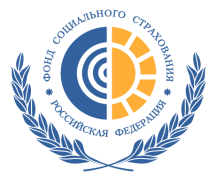 Государственное учреждение - Тюменское региональное отделение
Фонда социального страхования Российской Федерации
Приказ Фонда социального страхования Российской Федерации от 24.11.2017 № 578
 «Об утверждении форм документов, применяемых для выплаты в 2012 - 2019 годах страхового обеспечения и иных выплат в субъектах Российской Федерации, участвующих в реализации пилотного проекта, предусматривающего назначение и выплату застрахованным лицам страхового обеспечения по обязательному социальному страхованию на случай временной нетрудоспособности и в связи с материнством и по обязательному социальному страхованию от несчастных случаев на производстве и профессиональных заболеваний, иных выплат и расходов территориальными органами Фонда социального страхования Российской Федерации»
Приказ Фонда социального страхования Российской Федерации от 24.11.2017 № 579
 «Об утверждении форм реестров сведений, необходимых для назначения и выплаты соответствующего вида пособия, и порядков их заполнения»
Приказ Фонда социального страхования Российской Федерации от 28.03.2017 № 114
 «Об утверждении особенностей заполнения страхователями, зарегистрированными в территориальных органах Фонда социального страхования Российской Федерации, находящихся на территории субъектов Российской Федерации, участвующих в реализации пилотного проекта, расчета по начисленным и уплаченным страховым взносам на обязательное социальное страхование от несчастных случаев на производстве и профессиональных заболеваний, а также по расходам на выплату страхового обеспечения (форма 4 - ФСС), форма которого утверждена приказом Фонда социального страхования 
Российской Федерации от 26 сентября 2016 г. N 381"»

Приказ Минздравсоцразвития России от 11.07.2011 № 709н
«Об утверждении формы заявления о возмещении в 2012 и 2013 годах страхователю, зарегистрированному в территориальных органах Фонда социального страхования Российской Федерации, находящихся на территории субъектов Российской Федерации, участвующих в реализации пилотного проекта, произведенных расходов на оплату предупредительных мер по сокращению производственного травматизма и профессиональных заболеваний работников и санаторно-курортного лечения работников, занятых на работах с вредными и (или) опасными производственными факторами»
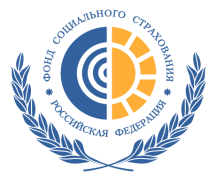 Государственное учреждение - Тюменское региональное отделение
Фонда социального страхования Российской Федерации
СУЩЕСТВУЮЩАЯ СХЕМА ВЗАИМОДЕЙСТВИЯ
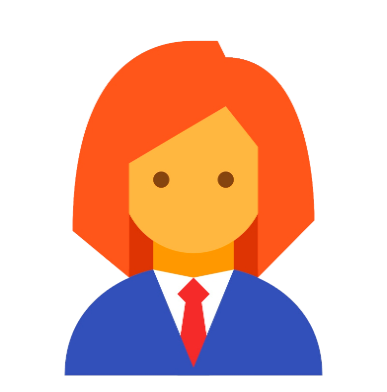 Заявление,
документы
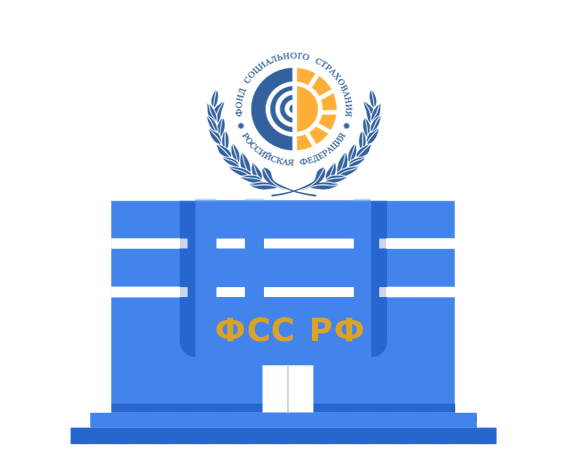 Пособие
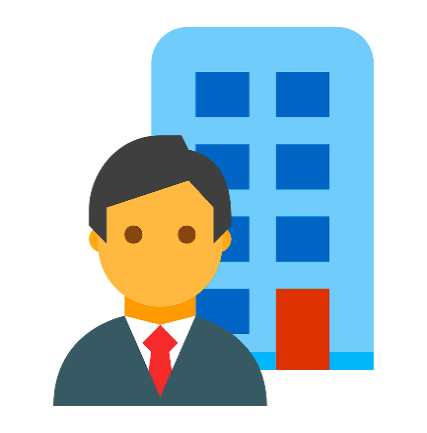 РАБОТНИК
(застрахованное лицо)
Выделение средств
Страховые взносы,
уменьшенные на сумму
выплаченных пособий
РЕГИОНАЛЬНОЕ ОТДЕЛЕНИЕ 
(страховщик)
РАБОТОДАТЕЛЬ
(страхователь)
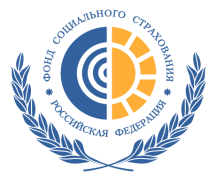 Государственное учреждение - Тюменское региональное отделение
Фонда социального страхования Российской Федерации
ПРЯМЫЕ ВЫПЛАТЫ
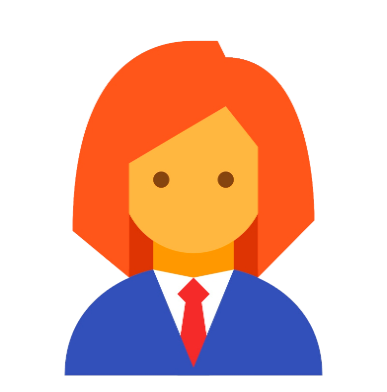 Заявление,
документы
Пособие
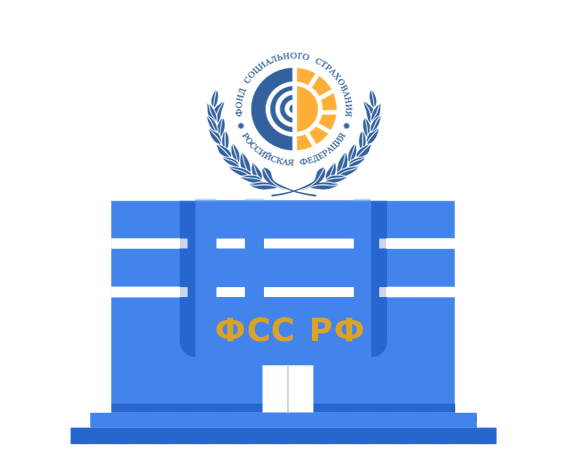 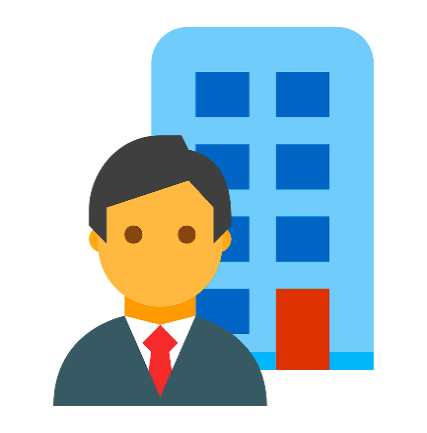 РАБОТНИК
(застрахованное лицо)
Электронный реестр
сведений (документы)
РЕГИОНАЛЬНОЕ ОТДЕЛЕНИЕ 
(страховщик)
не позднее 10 календарных дней 
принимает решение 
о выплате пособия
РАБОТОДАТЕЛЬ
(страхователь)
не позднее 5 
календарных дней
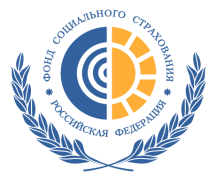 Государственное учреждение - Тюменское региональное отделение
Фонда социального страхования Российской Федерации
Порядок обращения за выплатами
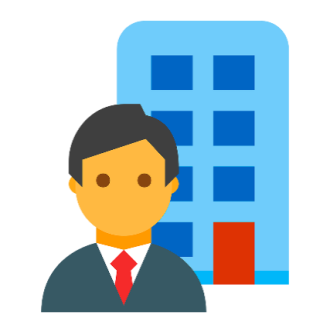 Работодатель с численностью работников 
25 человек и менее
Работодатель с численностью работников 
более 25 человек
передает в региональное отделение
не позднее 5 календарных дней
передает в региональное отделение
не позднее 5 календарных дней
заявление,
документы
опись
электронный реестр сведений
ИЛИ
электронный реестр сведений
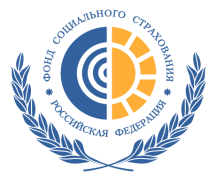 Государственное учреждение - Тюменское региональное отделение
Фонда социального страхования Российской Федерации
при
● выплаты пособий не зависят от финансового состояния 
работодателя
● выплата пособий не привязана к срокам выплаты 
заработной платы
● работник уверен в целевом характере выплат
 своевременная выплата пособий в полном объеме

● самостоятельный выбор способа получения выплат
обеспечение правильности выплат пособий
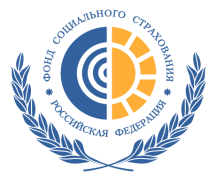 Государственное учреждение - Тюменское региональное отделение
Фонда социального страхования Российской Федерации
Пособия и выплаты
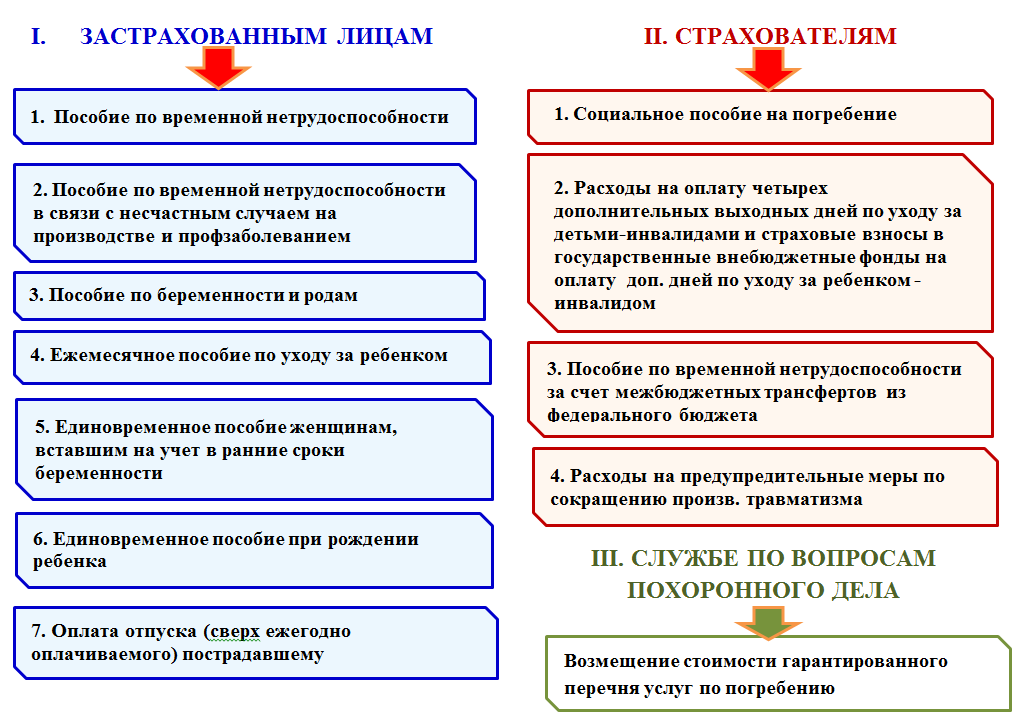 Государственное учреждение - Тюменское региональное отделение
Фонда социального страхования Российской Федерации
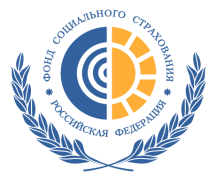 Порядок предоставления документов
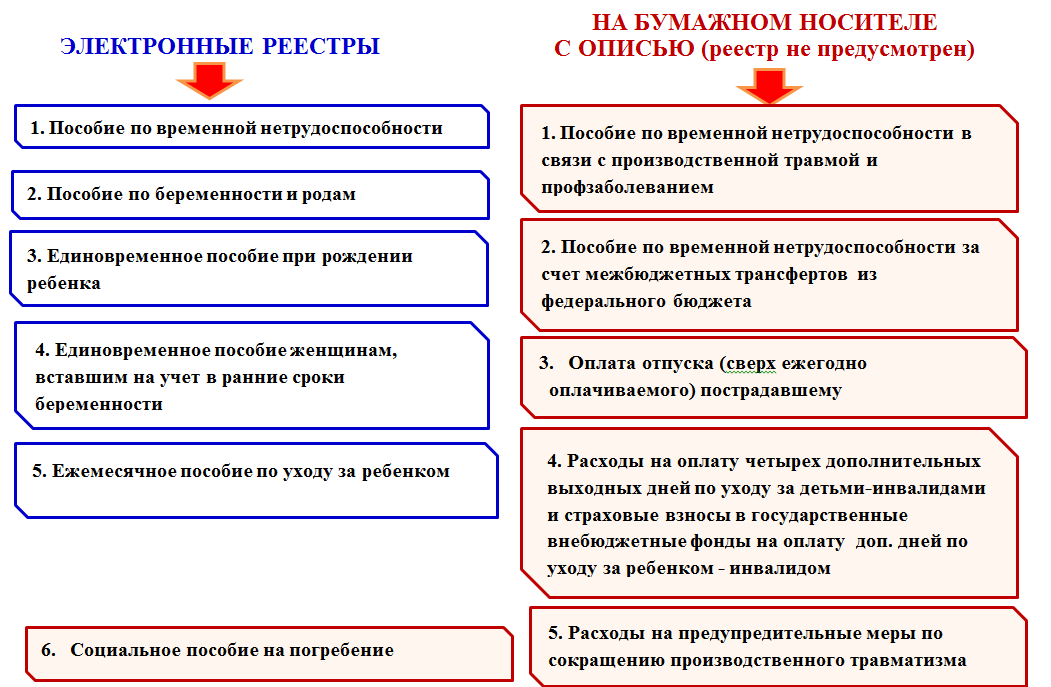 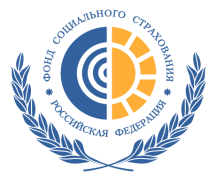 Государственное учреждение - Тюменское региональное отделение
Фонда социального страхования Российской Федерации
Подготовка и отправка в региональное отделение реестра сведений о выплате пособий застрахованным в электронном виде
электронный 
реестр сведений
РАБОТОДАТЕЛЬ
(страхователь)
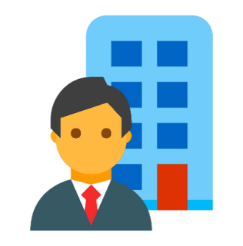 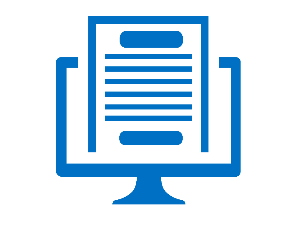 с помощью
подготавливает
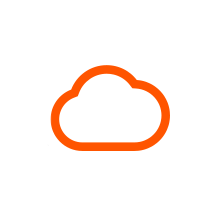 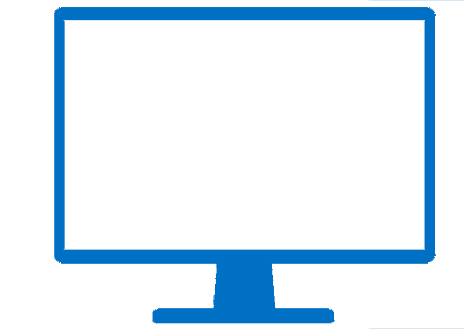 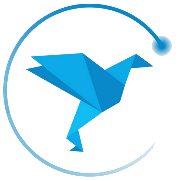 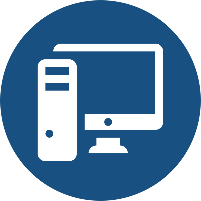 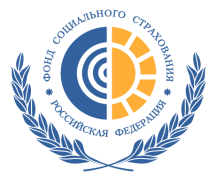 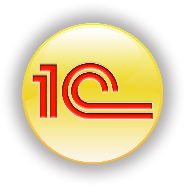 docs.fss.ru
шлюз приема 
документов с ЭЦП
отправляет
1С, СБиС,
 Контур и т.д.
Собственные 
программы
АРМ подготовки
расчетов ФСС
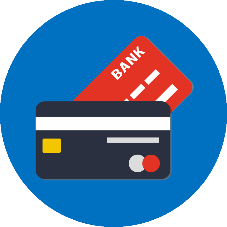 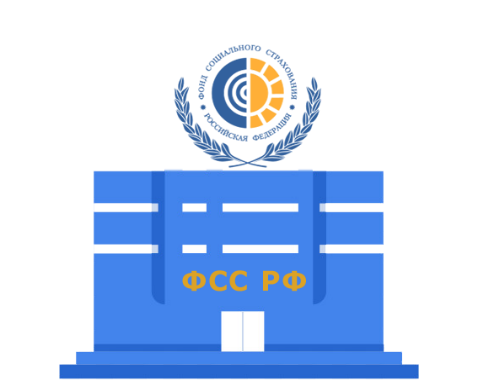 на банковский счет, карта МИР
собирает и обрабатывает
данные
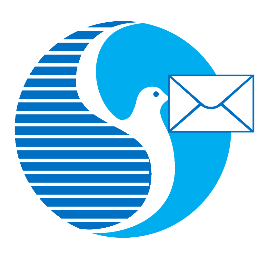 выплачивает пособие
работнику
почтовым 
переводом
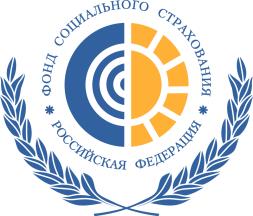 http://docs-edu.fss.ru:81
ГОСУДАРСТВЕННОЕ УЧРЕЖДЕНИЕ – 
ТЮМЕНСКОЕ РЕГИОНАЛЬНОЕ ОТДЕЛЕНИЕ
ФОНДА СОЦИАЛЬНОГО СТРАХОВАНИЯ 
РОССИЙСКОЙ ФЕДЕРАЦИИ
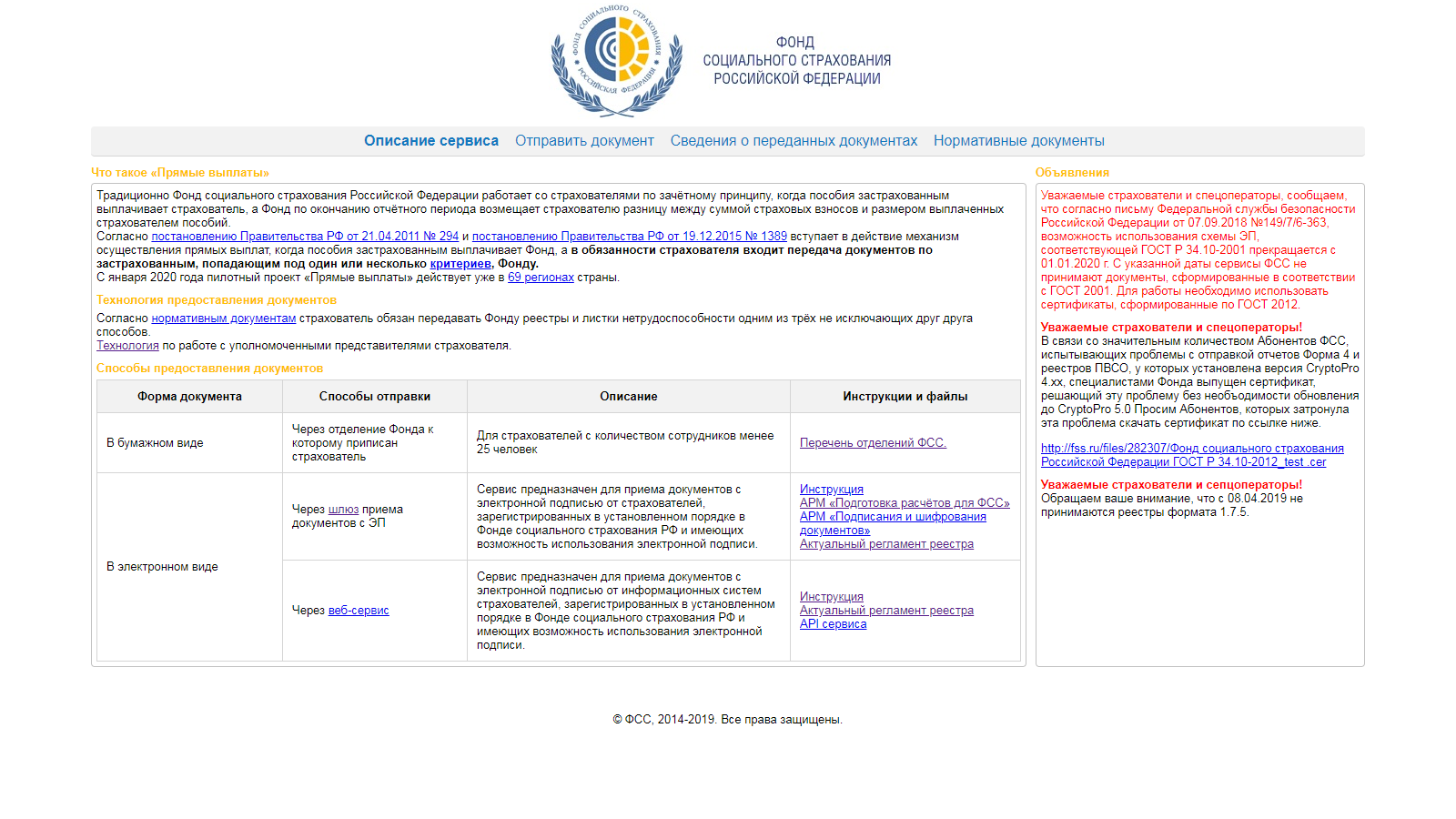 До 30.06.2020 года
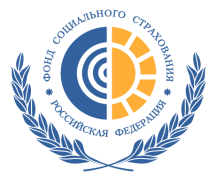 Государственное учреждение - Тюменское региональное отделение
Фонда социального страхования Российской Федерации
ФОРМИРОВАНИЕ РЕЕСТРОВ
Для формирования и направления реестров пособий страхователями
необходимо:
ПО для подготовки реестров (АРМ ФСС, 1С, СБИС, Контур.Экстерн, Парус и др.).
Доступ в Интернет
Действующая ЭП
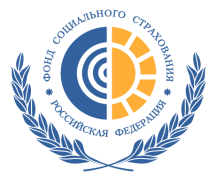 Государственное учреждение - Тюменское региональное отделение
Фонда социального страхования Российской Федерации
Представление документов на бумажном носителе в региональное отделение
На бумажном носителе представляются документы (сведения) по 2 видам пособий, перечисляемые напрямую застрахованным лицам (электронные реестры не предусмотрены): 
по временной нетрудоспособности в связи с несчастным случаем на производстве;
на оплату дополнительного отпуска (сверх ежегодно предоставляемого) на период лечения, проезда к месту лечения и обратно, предоставляемого застрахованному лицу, пострадавшему на производстве.

      Для возмещения расходов страхователю:
на выплату социального пособия на погребение;
на оплату 4 дополнительных выходных дней одному из родителей для ухода за детьми-инвалидами;
на предупредительные меры по сокращению производственного травматизма;
на выплату пособия по временной нетрудоспособности за счет межбюджетных трансфертов.

      Для возмещения расходов специализированной службе по вопросам похоронного дела:
возмещение стоимости услуг по погребению. 
     
Документы представляются с описью и заявлением (по форме, утвержденной приказом Фонда), после назначения пособий документы возвращаются страхователю (кроме пособий по временной нетрудоспособности в связи с несчастным случаем на производстве или профессиональным заболеванием, а также оплаты отпуска пострадавшему (сверх ежегодно оплачиваемого отпуска)).
Если работодатель представляет в региональное отделение электронные реестры, документы на бумажном носителе не представляются и хранятся в организации, страхователь осуществляет хранение документов в порядке и сроки, установленные законодательством РФ
Застрахованное лицо
Заявление о выплате соответствующего вида пособия, документы, необходимые для назначения и выплаты пособия
Страхователь (не позднее 5 календарных дней)
Заявление о выплате пособия, акт Н-1 или акт о случае профессионального заболевания (иные документы), опись
Заявление о выплате пособия,
документы необходимые для назначения и выплаты пособия, опись  (либо реестр сведений в электронном виде)
Региональное отделение (в течение 10 календарных дней принимает решение и перечисляет средства непосредственно застрахованному) лицу)
Пособие по временной нетрудоспособности, в том числе в связи с несчастным случаем на производстве и профзаболеванием
Единовременное пособие женщинам, вставшим на учет в медицинских учреждениях в ранние сроки беременности
Единовременное пособие  при рождении ребенка
Ежемесячное пособие по уходу за ребенком
Пособие по  беременности
и родам
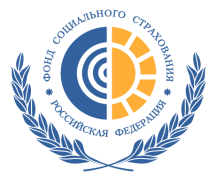 Государственное учреждение - Тюменское региональное отделение
Фонда социального страхования Российской Федерации
СХЕМА ВЫПЛАТЫ ПОСОБИЙ
Государственное учреждение - Тюменское региональное отделение
Фонда социального страхования Российской Федерации
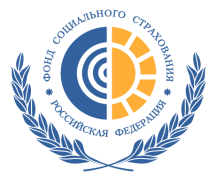 НАЗНАЧЕНИЕ И ВЫПЛАТА  ЕЖЕМЕСЯЧНОГО ПОСОБИЯ ПО УХОДУ ЗА РЕБЕНКОМ
Ежемесячное пособие по уходу за ребенком
Первоначальная выплата осуществляется в течение 10 календарных дней со дня получения заявления и документов, необходимых для назначения и выплаты пособия
Последующие выплаты осуществляется с 1 по 15 число месяца, следующего за месяцем, за который выплачивается пособие
Документы для назначения (или продолжения выплаты) пособия 
представляются в региональное отделение один раз
Государственное учреждение - Тюменское региональное отделение
Фонда социального страхования Российской Федерации
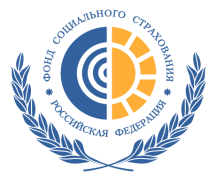 Обязанность страхователя при представлении сведений для назначения и выплаты ежемесячного пособия по уходу за ребенком
Страхователь в 3-дневный срок направляет в региональное отделение уведомление о прекращении права застрахованного лица на получение ежемесячного пособия по уходу за ребенком в следующих случаях:
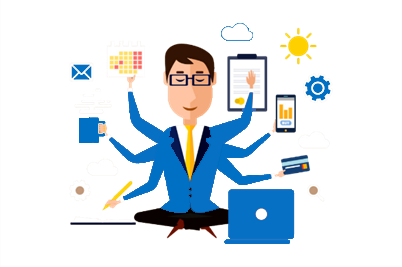 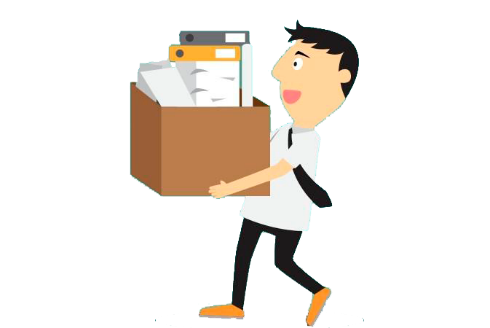 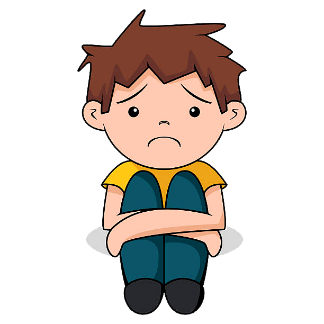 начала (возобновления) его работы на условиях полного рабочего дня
прекращение с ним 
трудовых отношений
смерти его ребенка, 
либо лишения родительских прав
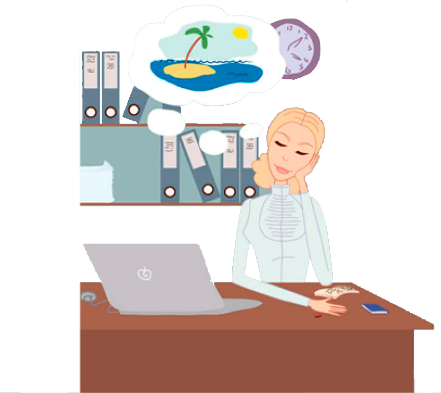 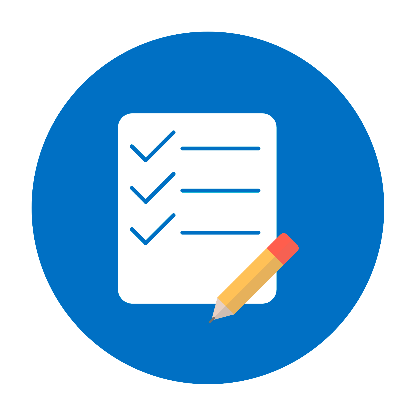 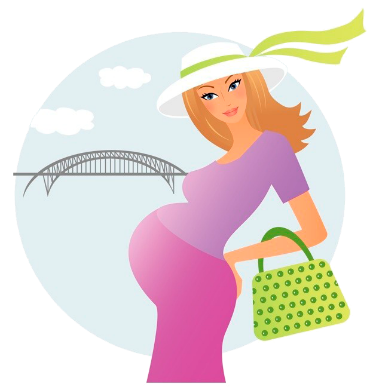 иных случаях прекращения 
обстоятельств, наличие которых 
явилось основанием 
для назначения и выплаты 
соответствующего пособия
очередной ежегодный 
отпуск лица, работающего на условиях неполного рабочего времени
начало отпуска по беременности и родам
Государственное учреждение - Тюменское региональное отделение
Фонда социального страхования Российской Федерации
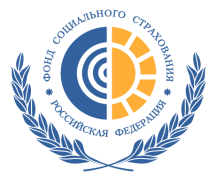 НАЗНАЧЕНИЕ И ВЫПЛАТА ОПЛАТЫ ОТПУСКА ЗАСТРАХОВАННОГО ЛИЦА
Страховой случай
Отпуск сверх ежегодного оплачиваемого весь период лечения
 и проезда к месту лечения и обратно
Застрахованное лицо
подает заявление и предоставляет необходимые документы для назначения и выплаты пособий
Страхователь
За две недели до начала отпуска представляет заявление застрахованного лица , приказ о предоставлении отпуска, справка –расчет о размере оплаты отпуска
Региональное отделение в течение 5 рабочих дней принимает решение об оплате отпуска и не позднее 2 рабочих дней перечисляет застрахованному лицу
Застрахованное лицо
Заявление о выплате соответствующего вида пособия, документы, необходимые для назначения и выплаты пособия
Страхователь (срок не установлен)
Заявление о возмещении
расходов, копия приказа о предоставлении дополнительных выходных дней для ухода за детьми-инвалидами
Заявление о возмещении дополнительных расходов на выплату пособия по временной нетрудоспособности за счёт межбюджетных трансфертов, документы подтверждающие стаж
Заявление о возмещении расходов на выплату социального пособия на погребение, справка о смерти
Региональное отделение (для принятия решения 10 рабочих дней, не позднее 2 рабочих дней перечисляет на расчетный счет страхователя)
Возмещение расходов на выплату пособия по временной нетрудоспособности за счет межбюджетных трансфертов
Оплата 4-х дополнительных дней для
ухода за детьми-инвалидами
Социальное пособие на погребение
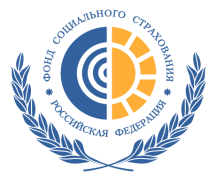 Государственное учреждение - Тюменское региональное отделение
Фонда социального страхования Российской Федерации
Схема возмещения расходов
Государственное учреждение - Тюменское региональное отделение
Фонда социального страхования Российской Федерации
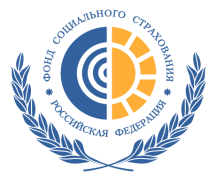 ВОЗМЕЩЕНИЕ  РАСХОДОВ 
НА ПРЕДУПРЕДИТЕЛЬНЫЕ  МЕРЫ ПО СОКРАЩЕНИЮ 
ПРОИЗВОДСТВЕННОГО ТРАМАТИЗМА
Правила финансового обеспечения предупредительных мер
 утверждаются приказом Минздравсоцравития РФ
,
Страхователь
Согласовывает с отделением Фонда сумму средств, направляемых на предупредительные меры
Оплачивает предупредительные меры за счет собственных средств
Обращается с заявлением о возмещении произведенных расходов с предоставлением документов подтверждающих произведенные расходы не позднее 15 декабря соответствующего года
Региональное отделение в  течение 5 рабочих дней принимает решение о возмещении расходов и производит перечисление средств на расчетный счет страхователя
Государственное учреждение - Тюменское региональное отделение
Фонда социального страхования Российской Федерации
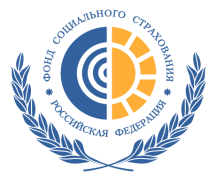 ВОЗМЕЩЕНИЕ ГАРАНТИРОВАННОГО ПЕРЕЧНЯ УСЛУГ ПО ПОГРЕБЕНИЮ СПЕЦИАЛИЗИРОВАННОЙ СЛУЖБЕ ПО ВОПРОСАМ ПОХОРОННОГО ДЕЛА
Специализированная служба по вопросам похоронного дела
,
Заявление о возмещении расходов на выплату социального пособия на погребение, справку о смерти и соответствующий счет
Страхователь
в течении 2 рабочих дней со дня получения указанных документов направляет их региональное отделение
Региональное отделение в течение 5 рабочих дней принимает решение о возмещении услуг по погребению и в течении 2 рабочих дней перечисляет средства на счет специализированной службы
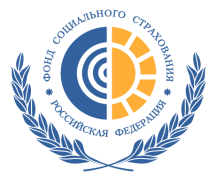 Государственное учреждение - Тюменское региональное отделение
Фонда социального страхования Российской Федерации
Выплата пособийперечисляются застрахованному лицу по выбору:
• На банковский счёт с указанием банковских реквизитов (номер расчётного счёта, БИК и наименование банка); 

• На банковский счёт с указанием реквизитов платёжной карты «МИР» (только номер карты «МИР»); 

• Почтовым переводом (адрес получения почтового перевода (необходимо подготовить точную информацию о месте регистрации и месте жительства, индекс).
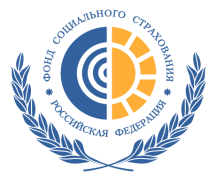 Государственное учреждение - Тюменское региональное отделение
Фонда социального страхования Российской Федерации
Перечисление пособий на карту «МИР»
С 1 мая 2019 года согласно постановлению Правительства Российской Федерации от 11.04.2019 № 419 «О внесении изменений в постановление Правительства Российской Федерации от 1 декабря 2018 г. № 1466» выплаты гражданам за счет бюджета Фонда социального страхования Российской Федерации при перечислении на банковский счет физического лица должны осуществляться исключительно на карту «МИР»:
пособие по беременности и родам;
единовременное пособие женщинам, вставшим на учет в медицинских организациях в ранние сроки беременности;
единовременное пособие при рождении ребенка;
ежемесячное пособие по уходу за ребенком;
пособие по временной нетрудоспособности (только в отношении граждан, подвергшихся воздействию радиации).
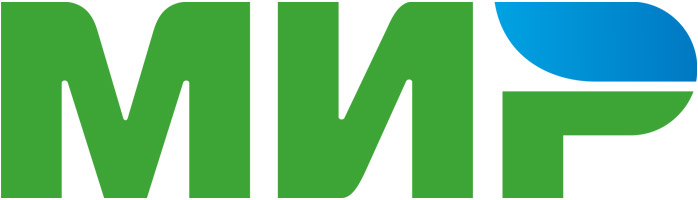 Государственное учреждение - Тюменское региональное отделение
Фонда социального страхования Российской Федерации
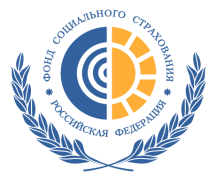 ДОКУМЕНТЫ ПРЕДСТАВЛЕНЫ НЕ В ПОЛНОМ ОБЪЕМЕ
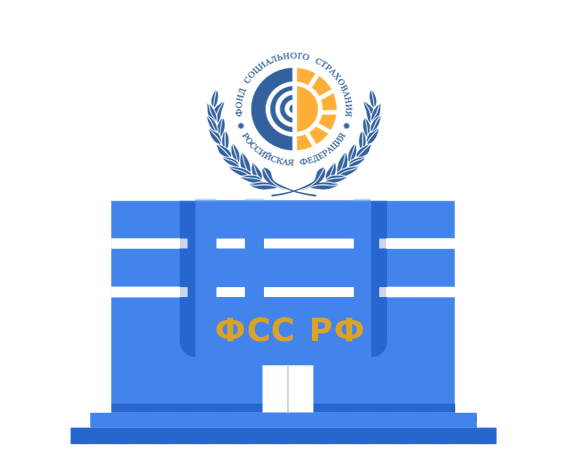 Если страхователем представлены не в полном объеме документы или сведения, то в течение 5 рабочих дней со дня их получения Фонд направляет или вручает
ИЗВЕЩЕНИЕ 
о представлении недостающих документов или сведений
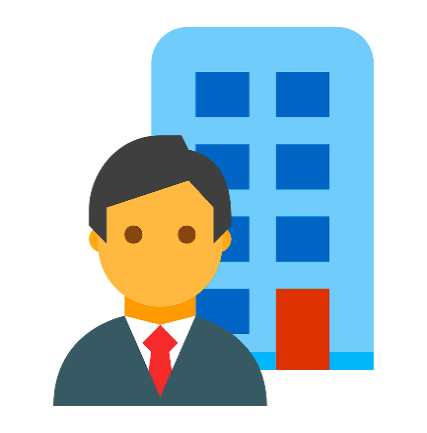 Страхователем документы или сведения должны быть представлены в течение 
5 рабочих дней 
с даты получения извещения
РАБОТОДАТЕЛЬ
РЕГИОНАЛЬНОЕ ОТДЕЛЕНИЕ
Государственное учреждение - Тюменское региональное отделение
Фонда социального страхования Российской Федерации
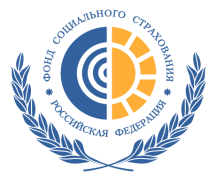 Страхователь не представляет в региональное отделение заявление и документы, подтверждающие право на пособия в случаях:
если застрахованным лицом пропущены сроки обращения за пособиями по временной нетрудоспособности, по беременности и родам, ежемесячным пособием по уходу за ребенком и отсутствуют документы, подтверждающие уважительность причины пропуска этих сроков; 

если застрахованным лицом пропущен срок обращения за единовременным пособием, вставшим на учет в ранние сроки беременности, за единовременным пособием при рождении ребенка;
 
если получателем пособия на погребение пропущен срок обращения к страхователю за выплатой социального пособия на погребение;

если специализированной службой по вопросам похоронного дела пропущен срок обращения за возмещением стоимости услуг.
Государственное учреждение - Тюменское региональное отделение
Фонда социального страхования Российской Федерации
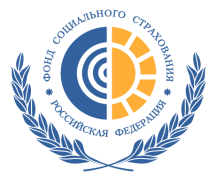 С 1 июля 2020 ГОДА 
НА ТЕРРИТОРИИ ТЮМЕНСКОЙ ОБЛАСТИ
ЗАЧЕТНЫЙ ПРИНЦИП УПЛАТЫ ВЗНОСОВ 
БОЛЬШЕ НЕ БУДЕТ ДЕЙСТВОВАТЬ
С 01.07.2020 года уплата страховых взносов на обязательное социальное страхование на случай временной нетрудоспособности и в связи с материнством и страховых взносов на обязательное социальное страхование от несчастных случаев на производстве и профессиональных заболеваний, исчисленных в соответствии с законодательством Российской Федерации, осуществляется в установленном порядке в полном объеме без уменьшения на сумму расходов на выплату обязательного страхового обеспечения по соответствующему виду обязательного социального страхования.
Приказом ФСС РФ от 28.03.2017 №114 утверждены «Особенности заполнения страхователями …, участвующих в реализации пилотного проекта,  расчета по начисленным и уплаченным страховым взносам на обязательное социальное страхование от несчастных случаев на производстве и профессиональных заболеваний, а также по расходам на выплату страхового обеспечения (Форма 4 - ФСС), форма которого утверждена приказом ФСС РФ от 26 сентября 2016 г. N381» - расходы с 1 июля 2020 года в расчете по Форме 4 - ФСС не отражаются.
Государственное учреждение - Тюменское региональное отделение
Фонда социального страхования Российской Федерации
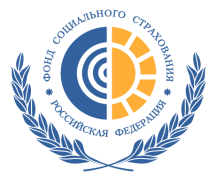 С введением нового порядка выплат у регионального отделения появляются дополнительные обязанности:
удержание и перечисление НДФЛ (без учёта стандартных налоговых вычетов): НДФЛ с суммы пособия за счет средств работодателя исчисляет, удерживает и уплачивает работодатель, а НДФЛ с суммы пособия за счет средств Фонда социального страхования РФ исчисляет, удерживает и уплачивает региональное отделение;
         Фонд согласно нормативным правовым актам РФ является налоговым агентом, в связи с чем будет также
         представлять сведения по этому налогу в налоговые органы;

выдача справок 2-НДФЛ (по запросу физического лица);

выдача справок о доходах для субсидий и т.п.;

удержание алиментов из сумм назначенных пособий (при поступлении в отделение соответствующих исполнительных документов: исполнительного документа, на основании которого возбуждено исполнительное производство и  постановления судебного пристава-исполнителя об обращении взыскания на пособие по временной нетрудоспособности, направленного в адрес  регионального отделения). Удержание алиментов из исчисленного пособия по временной нетрудоспособности застрахованного лица - должника осуществляется региональным отделением с 4-го дня временной нетрудоспособности, а за первые три дня временной нетрудоспособности и с заработной платы удержание производит работодатель;

В соответствии с п. 9 постановлением Правительства Российской Федерации от 21.04.2011 № 294 начисленные суммы пособий, не полученные в связи со смертью застрахованного лица, выплачиваются в порядке, установленном гражданским законодательством Российской Федерации. В соответствии со ст. 1183 Гражданского кодекса Российской Федерации, право получения подлежавших выплате наследодателю, но не полученных им при жизни по какой-либо причине сумм заработной платы и приравненных к ней платежей, пенсий, стипендий, пособий по социальному страхованию, возмещения вреда, причиненного жизни или здоровью, алиментов и иных денежных сумм, предоставленных гражданину в качестве средств к существованию, принадлежит проживавшим совместно с умершим членам его семьи, а также его нетрудоспособным иждивенцам независимо от того, проживали они совместно с умершим или не проживали.
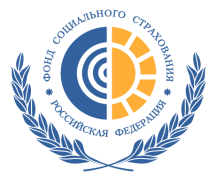 Государственное учреждение - Тюменское региональное отделение
Фонда социального страхования Российской Федерации
П О Д Г О Т О В И Т Е Л Ь Н Ы Й  П Е Р И О Д
В целях своевременного обеспечения застрахованных граждан государственными пособиями по социальному страхованию работодателю необходимо провести подготовительные мероприятия по переходу к реализации пилотного проекта:
довести до сведения работников о новом порядке выплаты пособий;
проинформировать работников о возможных способах получения пособий: на лицевой счет в банке, на карту МИР или почтовым переводом, в связи с чем им необходимо иметь открытый лицевой счет в банке или предоставить точную информацию о месте регистрации и месте жительства с указанием почтового индекса;
представить (до 01.06.2020) в отделение Фонда список получателей ежемесячного пособия по уходу за               ребенком, продолжающих получать пособие после 01.07.2020 года (лично (в том числе на флэш носителе, на диске), почтой, через личный кабинет страхователя;
заблаговременно собрать заявления по форме, утвержденной приказом ФСС РФ, у работников, находящихся в отпуске по уходу за ребенком;
довести до сведения данных получателей сроки получения пособия: первоначальная выплата ежемесячного пособия по уходу за ребенком осуществляется в течение 10 календарных дней со дня получения документов или реестра, последующая выплата пособия осуществляется с 1 по 15 число месяца, следующего за месяцем, за который выплачивается пособие;
провести подготовительную работу по внедрению или доработке программного обеспечения для формирования электронных реестров пособий; 
заблаговременно перейти на электронный больничный лист с целью повышения социальной защищенности граждан, создания прозрачного механизма назначения и выплаты пособий, автоматизации функций, связанных с начислением и выплатой застрахованным гражданам страхового обеспечения по обязательному социальному страхованию.
Государственное учреждение - Тюменское региональное отделение
Фонда социального страхования Российской Федерации
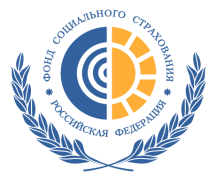 П Е Р Е Х О Д Н Ы Й  П Е Р И О Д
Задолженность Фонда перед страхователем, сформировавшаяся за счет превышения расходов над начисленными страховыми взносами по состоянию на 01.07.2020, по заявлению страхователя подлежит возмещению после проведения камеральной проверки. Указанную задолженность страхователь вправе зачесть в течение второго полугодия 2020 года в счет уплаты начисленных страховых взносов.

Сумма расходов, отраженная страхователем в отчете за полугодие 2020 года, в последующих отчетах за 2020 год изменению не подлежит.

По страховым случаям, по которым страхователь не произвел назначение и выплату пособия в связи с вступлением в силу нового порядка, назначение и выплата пособий осуществляется региональным отделением. 

По страховым случаям, по которым страхователь произвел назначение пособия до 01.07.2020, но не выплатил его до  указанной даты, суммы не выплаченных пособий должны быть включены в Расчет (Ф-4ФСС) за 1 полугодие. Выплату страхователь может осуществить в июле.

Если листок  нетрудоспособности открыт застрахованному лицу в июне 2020 года и  продолжается во втором полугодии, то после окончания нетрудоспособности за назначением и выплатой пособия по такому листку нетрудоспособности следует обращаться в  региональное отделение.

После 01.07.2020 года страхователь, осуществляющий выплату застрахованному лицу ежемесячного пособия по уходу за ребенком, направляет в региональное отделение заявление и документы, необходимые для начисления и выплаты пособия, либо реестр сведений, а также сведения о расчете пособия, исчисленного на момент наступления отпуска по уходу за ребенком, для продолжения выплаты такого пособия региональным отделением.
Государственное учреждение - Тюменское региональное отделение
Фонда социального страхования Российской Федерации
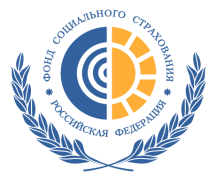 ОТВЕТСТВЕННОСТЬ СТРАХОВАТЕЛЯ
За непредставление документов, недостоверность либо сокрытие сведений, влияющих на право получения застрахованным лицом пособия или исчисление его размера страхователь несет ответственность в соответствии с законодательством РФ.

Расходы, излишне понесенные страховщиком в связи с сокрытием или недостоверностью представленных страхователем сведений, подлежат возмещению страхователем в соответствии с законодательством РФ.

Непредставление в установленный законодательством РФ о страховых взносах срок либо отказ от представления в орган государственного внебюджетного фонда, осуществляющий контроль за правильностью выплаты страхового обеспечения по обязательному социальному страхованию на случай временной нетрудоспособности и в связи с материнством, а также его должностным лицам, оформленных в установленном порядке документов и (или) иных сведений, необходимых для осуществления контроля за правильностью выплаты страхового обеспечения по обязательному социальному страхованию на случай временной нетрудоспособности и в связи с материнством, а равно представление таких сведений в неполном объеме или в искаженном виде - влечет наложение административного штрафа на должностных лиц в размере от трехсот до пятисот рублей (часть 4 ст. 15.33 КоАП).
Государственное учреждение - Тюменское региональное отделение
Фонда социального страхования Российской Федерации
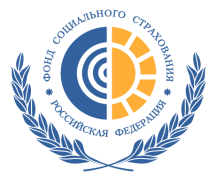 Контроль
за полнотой и достоверностью сведений осуществляют территориальные органы Фонда в установленном порядке
Государственное учреждение - Тюменское региональное отделение
Фонда социального страхования Российской Федерации
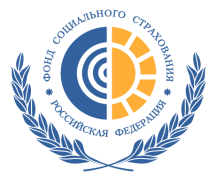 Типичные ошибки при направлении в региональное отделение сведений для назначения и выплаты пособий
неверные банковские реквизиты или адрес доставки почтового перевода
изменение страхового стажа в разных листках нетрудоспособности при одном страховом случае
неправомерное указание нестраховых периодов
неверное указание периода оплаты пособия за счет ФСС
неверное определение дат отпуска по уходу за ребенком 
неверный перенос сведений с листка нетрудоспособности в бухгалтерскую программу
отсутствие в условии исчисления соответствующего кода при наличии инвалидности застрахованного
двойное направление пособия при постановке на учет на ранних сроках беременности
отсутствие сведений о справке от второго родителя о неполучении пособия
направление листков нетрудоспособности, не подлежащих оплате
при направлении сведений для назначения и выплаты пособия  по беременности и родам не указана дата родов
заполнение полей необязательных для данного страхового случая – например, указание даты начала работы для бессрочных трудовых договоров
некорректное указание ФИО ребенка
неправильное указание очередности рождения детей
отсутствие данных о среднемесячном заработке при осуществлении ухода за несколькими детьми
неправильное указание районного коэффициента, применяемого при исчислении пособия
,
Государственное учреждение - Тюменское региональное отделение
Фонда социального страхования Российской Федерации
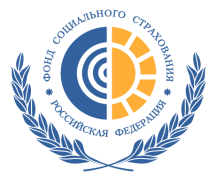 Контактная информация
Телефон «горячей линии»
по пилотному проекту
(3452) 58-14-55, 58-14-52, 58-14-50
Е-mail: pv@ro72.fss.ru
Подробная информация о пилотном проекте размещена на сайте регионального отделения 
r72.fss.ru 
в разделе Пилотный проект «ПРЯМЫЕ ВЫПЛАТЫ»
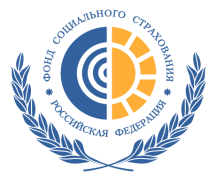 Государственное учреждение - Тюменское региональное отделение
Фонда социального страхования Российской Федерации
БЛАГОДАРЮ  ЗА  ВНИМАНИЕ!
Фонд 
социального страхования РФ